Počítač a zamestnanie
Matej Pošefko 2.D
Elektronická kancelária
využívanie moderných technológií  pre zlepšenie a zefektívnenie práce

prostredie kancelárie sa postupom času mení

vybavenie: počítače, fax, kopírka, skener, tlačiareň, internet

databázové systémy, videokonferencie, e-maily, práca z domu
Elektronické bankovníctvo
phone banking – umožňuje využívať služby po telefóne

GSM banking – bankové transakcie cez GSM telefón

home banking – počítač pripojený k internetu a nainštalovaný bankový program

Internet banking – počítač pripojený k internetu
Informatika a obchod
čiarový kód – informácie o produkte, odpočítavanie tovaru z databázy

internetový obchod – pohodlnosť, lacnejšie ceny

bezhotovostné platby – možnosť narábať s financiami platobnou kartou

elektronické bankovníctvo
Groupware
program podporujúci spoluprácu ľudí, ich komunikáciu a zdieľanie dokumentov

e-mail, zdieľaný adresár, kalendár, zdieľané dokumenty, diskusné skupiny

Groupware SOGo – opensource riešenie pre:
zdieľanie e-mailových priečinkov
skupinovú adresu
triedenie pošty
zdieľaný adresár
zdieľané kalendáre a plánovanie úloh
Videokonferencia
zvukové či obrazové spojenie dvoch a viac strán

najčastejšie interná komunikácia medzi pobočkami firmy

komunikácia medzi školami, zdravotníckymi inštitúciami
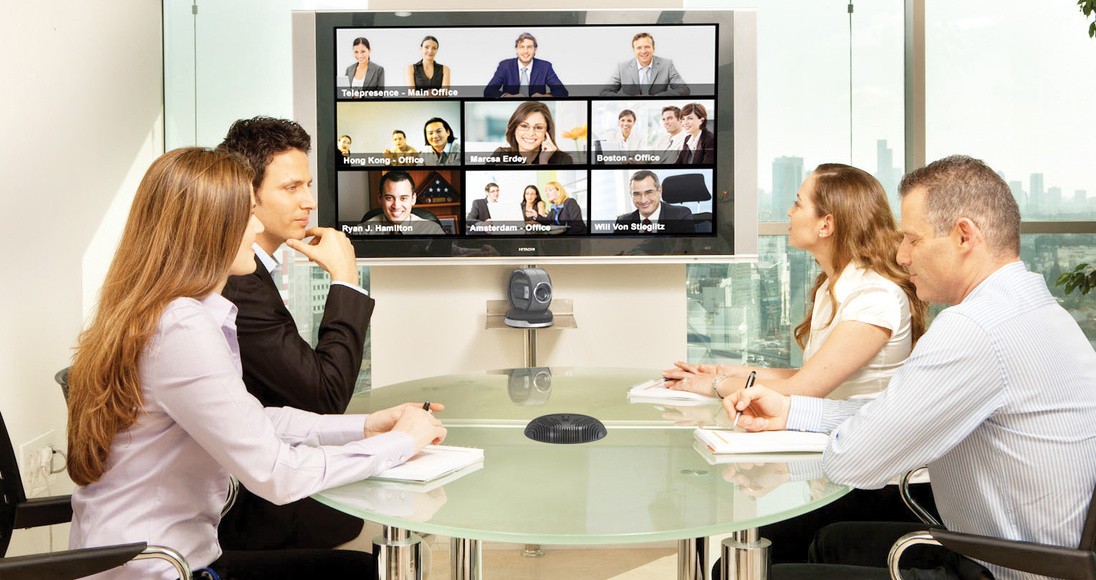 konferenčná jednotka s kamerou
rozhranie pre :
pripojenie signálnych vstupov
pripojenie na komunikačné kanály
spojenie pomocou IP protokolov cez LAN alebo WLAN

prenášanie obrazu a zvuku, ale aj prezentácií, videozáznamov,...
Práca z domu
Nevýhody
rušivé elementy

absencia kolektívu kolegov

obmedzený výber pracovných činností

nutnosť vedieť si organizovať čas
Výhody
flexibilná pracovná doba

vlastné rozvrhnutie času

úspora času a financií pri cestovaní

menej stresu

domáce prostredie

žiadne konflikty s kolegami
Vhodné zamestnania z domu
virtuálny asistent
prekladateľ
webdeveloper/webdizajnér
operátor call centra
technická podpora
cestovný agent
editor
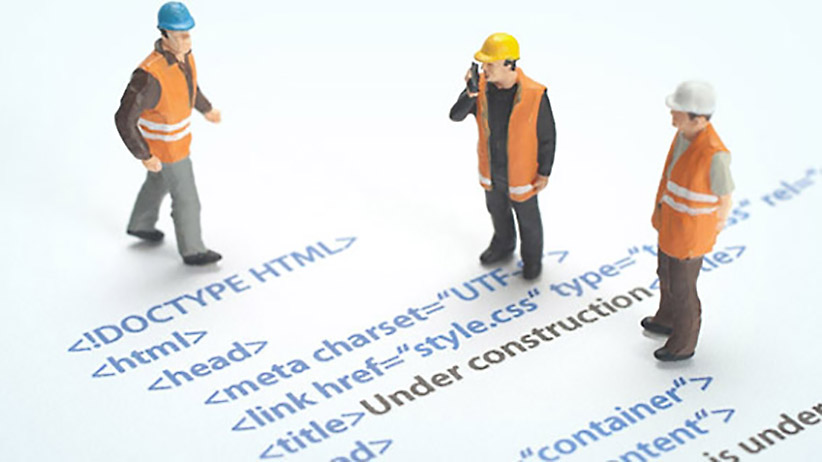 Zdroje
http://www.informatika-softver.weblahko.sk/Hospodarstvo.html
http://www.informatika-v-praxi.estranky.sk/clanky/elektronicka-kancelaria.html
http://diplomovka.sme.sk/zdroj/3642.pdf
http://videokonferencie.sofos.sk/videokonferencne-systemy
 
http://www.benestra.sk/produkty/messaging-collaboration/videoconference
 
http://www.ehs.sk/podpora/30-e-mail/44-groupware-sogo.html
 
https://cs.wikipedia.org/wiki/Groupware
 
http://karierainfo.zoznam.sk/cl/1000158/1356260/Praca-z-domu--Ake-prinasa-vyhody-a-o-co-vas-obera-
 
http://www.pracujzdomova.sk/vyhody-prace-z-domova
 
http://www.cas.sk/clanok/222631/ake-vyhody-a-nevyhody-ma-praca-na-doma/
Ďakujem za pozornosť